Family hubs research
And are you in touch with family hubs?
If yes to the above, we want to hear from you!
A team of researchers have been asked by the Department for Education (DfE) to carry out research on family hubs. Family hubs have a number of free family help and support services.
Your views matter!
Your feedback will help a national research project. We want to know family views and experiences of help and support, so we know what helps and what could be better for families, just like yours.
Complete a short survey to 
share your views:

Scan the QR code, or
Visit: https://tinyurl.com/4napx7z9
The survey will be open from 
      12/09/2024
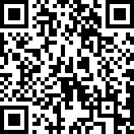 Have a question about the survey or research? 
You can contact us by emailing the evaluation project manager at lilly.monk@ecorys.com
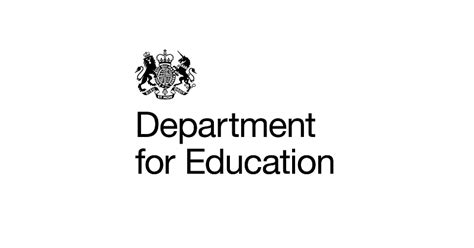 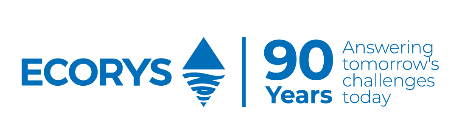